Hebrews and Judaism
If you were there…
A group of herders that developed a civilization that influenced later groups of people
Who were the Hebrews?
Bible
Abraham
Moses
Exodus
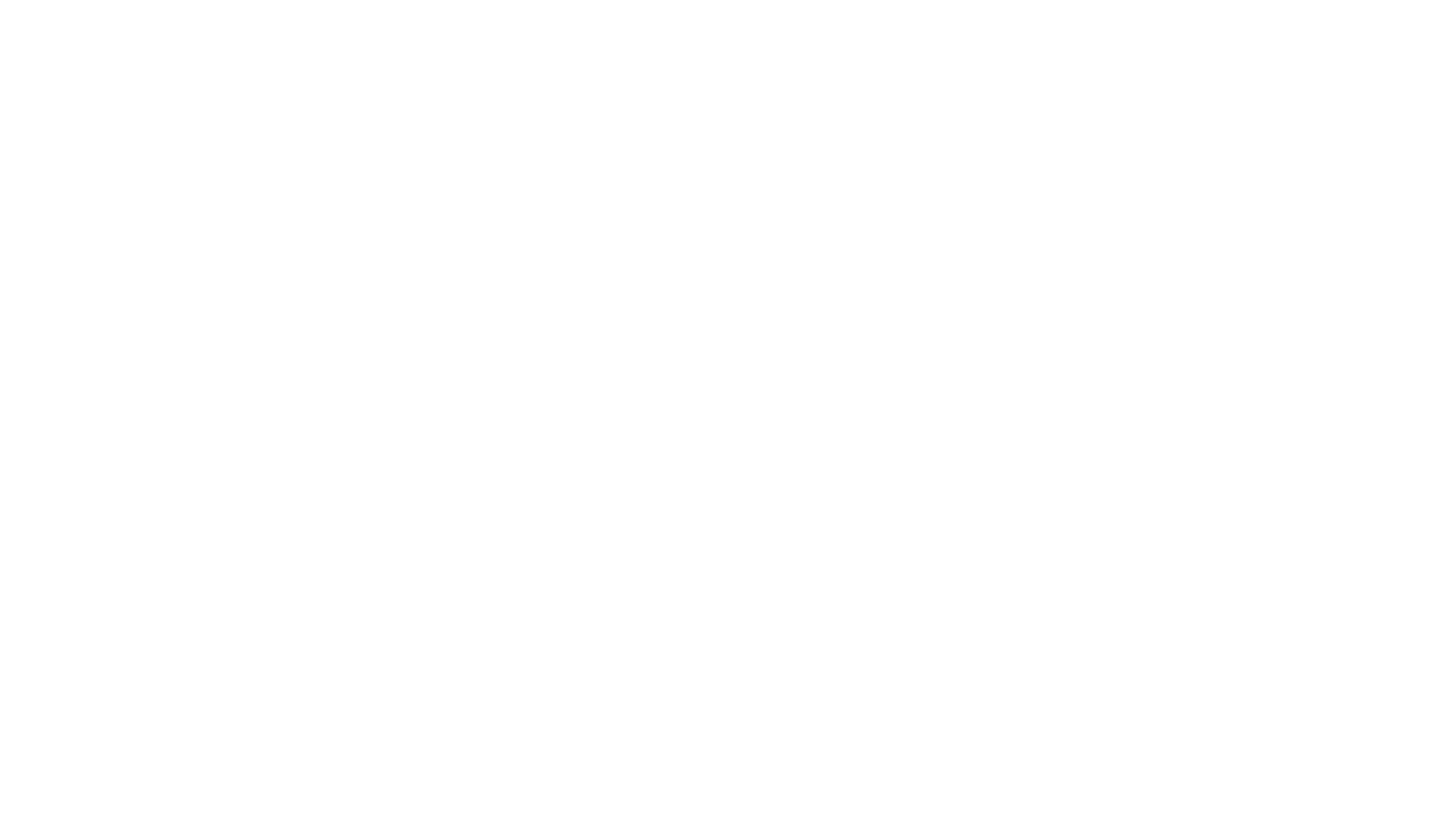 Examine the Map
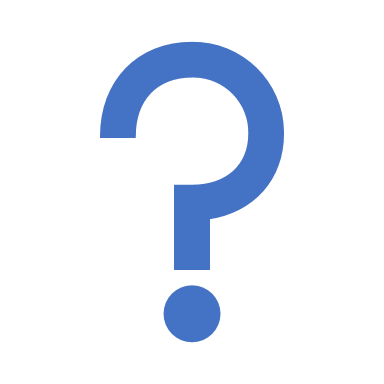 Examine the map on page 229 of your textbook.

What natural features did Abraham and Moses follow on their long journeys?
How do you think this impacted their journeys?
Ten Commandments
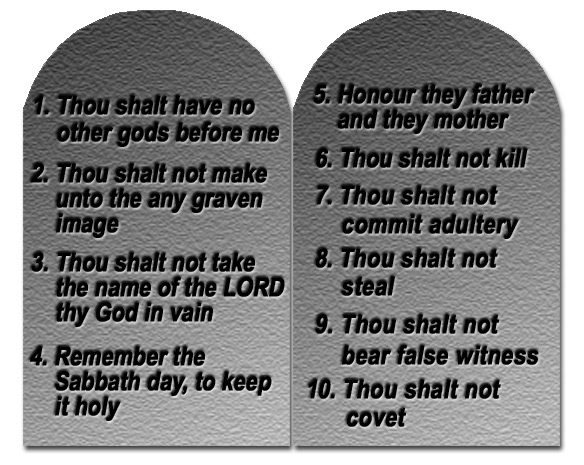 Moral laws written on stone tablets.
God gave Moses the stone tablets on top of Mount Sinai.
The Ten Commandments shaped the development of Israelite society.
Reaching Canaan
Uniting Together
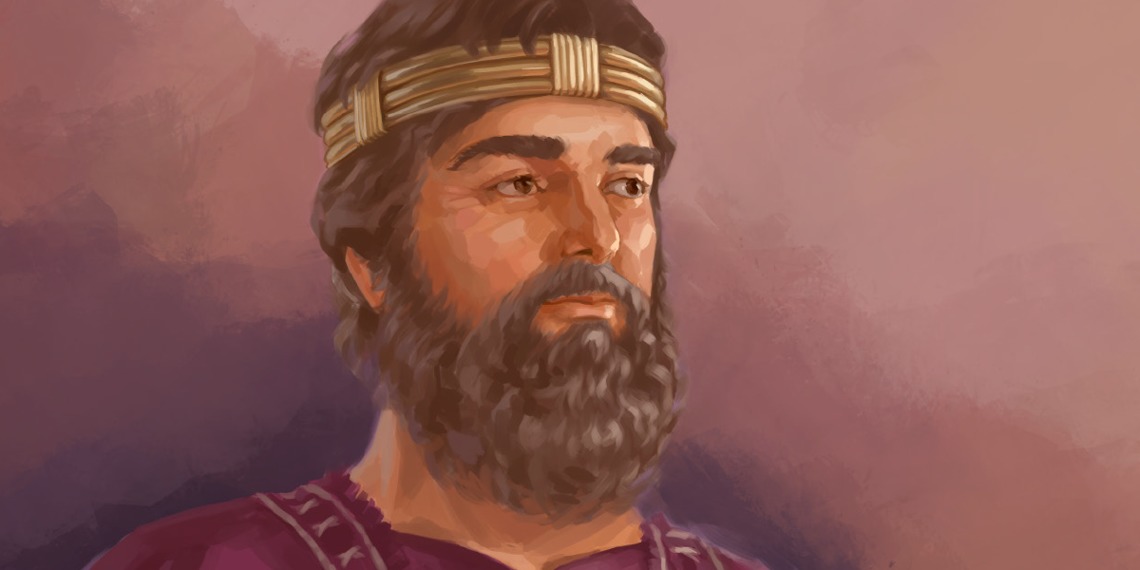 King Saul
First king of Israel
Saul was not a strong leader and never won total support.
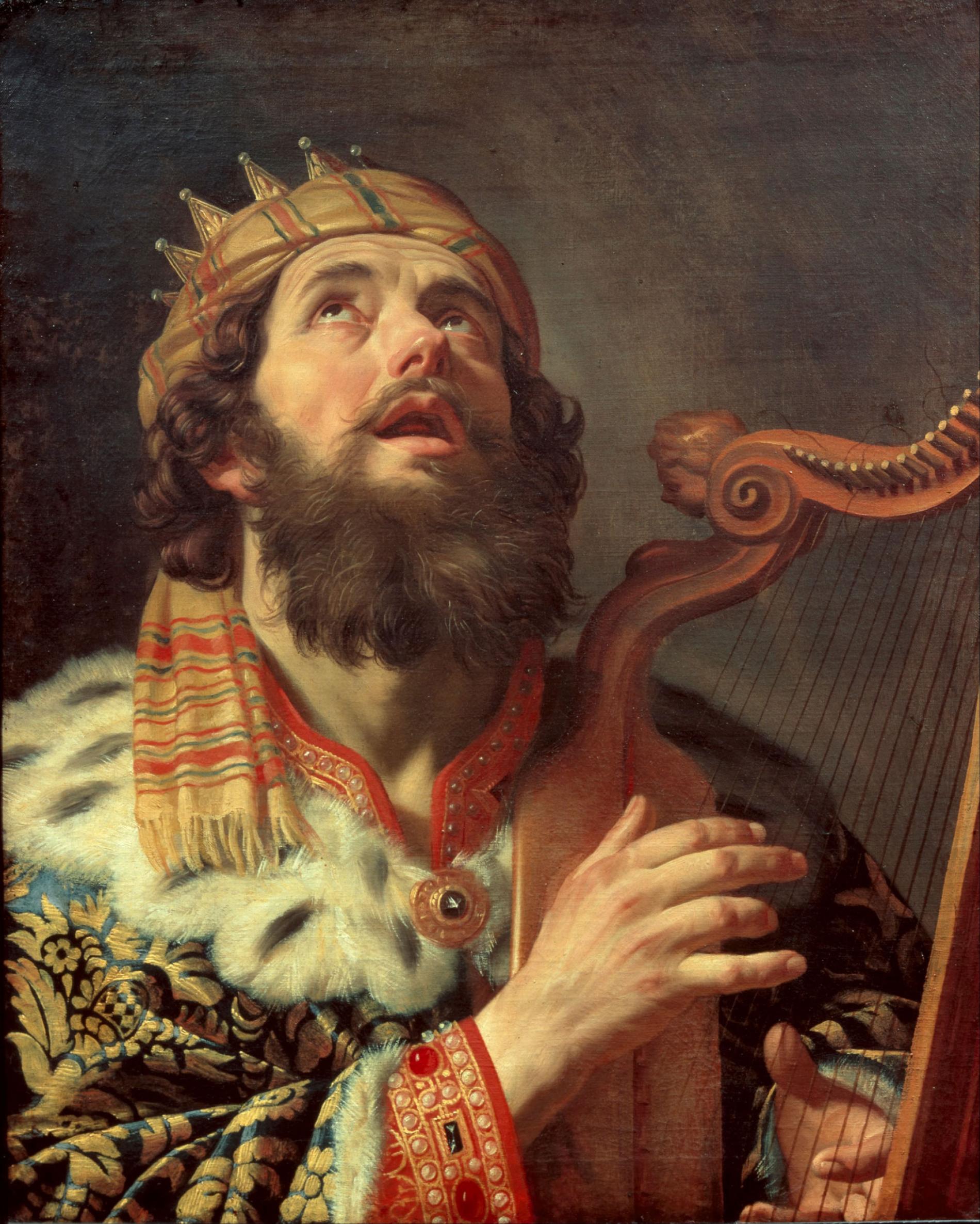 King David
David had support from the people to become king.
Defeated the Philistines
Established the capital of Israel in Jerusalem
David’s son
Improved the city’s walls and roads
The walls and roads were paid for in taxes and built by slaves.
King Solomon
Revolts Broke Israel Apart
Women in Israelite Society